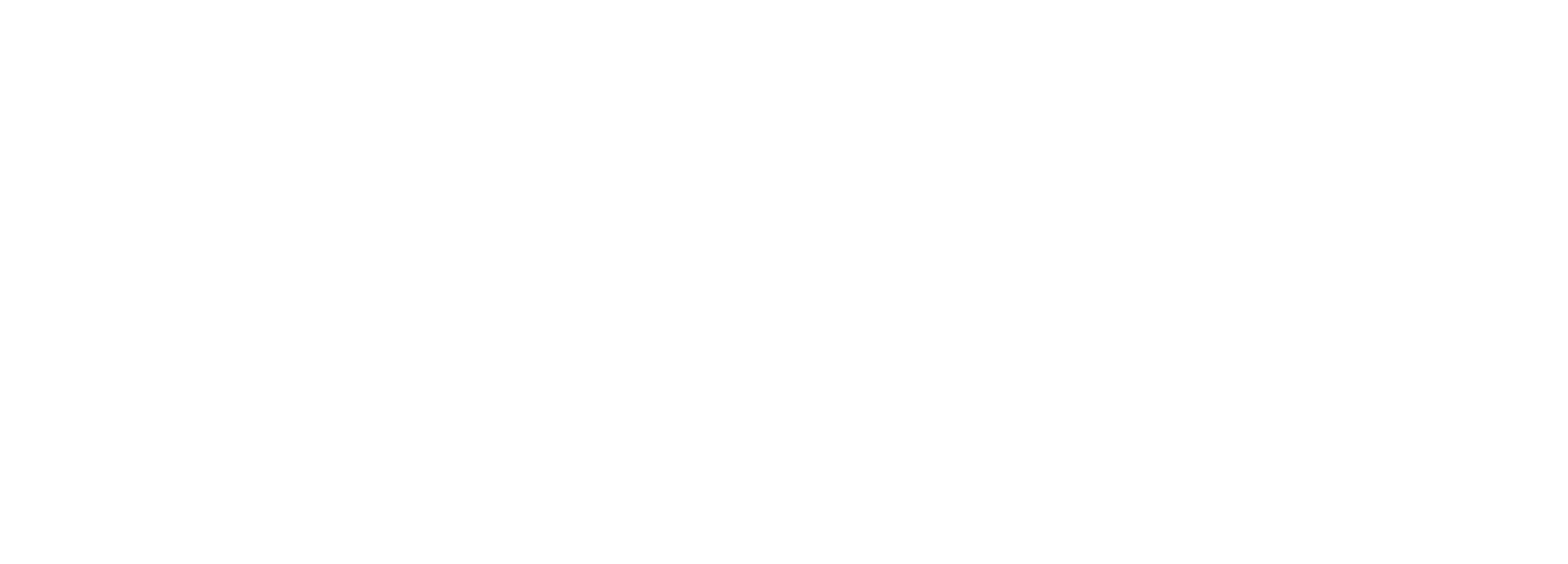 #NNIP Partners’ Meeting
DC 2022
Enhancing the Impact of the NNIP Network
October 27, 2022
Today’s session
Introduction and Brief Q&A (20 minutes)
Move to breakout rooms (10 minutes)
Breakouts (60 minutes)
Return to Anacostia (10 minutes)
Report out (20 minutes)
[Speaker Notes: Note limited time - camp session afterwards and]
CSR Communications Stakeholder Discovery
Purpose
To understand perceptions of NNIP as context as we articulate our unique value proposition and increase visibility/correct misperceptions among stakeholders. 
Data Collection (Summer 2022) 
Interviews with 6 people from foundations and 6 people from related data groups
Focus group with 8 NNIP partner staff
[Speaker Notes: Thank you to Chris Kingsley at Casey for supporting and encouraging this – caring deeply about NNIP's future.
And to the folks at CSR  - Nancy Murphy and Jennifer Hart

 - go through bullets

Note data collection was with a range of knowledge about the network and its partners]
Key Takeaways
NNIP is trusted and highly regarded but not broadly known or understood.
“I love that they are doers not talkers.  Not flashy and care deeply about the work.”
“Amazing group of people who are warm, talented, skilled, open and sharing.”
Partners and stakeholders believe that NNIP has the potential to have greater impact but needs a clear vision and plan to achieve this.
[Speaker Notes: Not using this time for detailed findings.  See handout and happy to share detailed materials with anyone interested.]
CSR Recommendations
Explore Strategic Crossroads
Needs of people that local partners serve/problems we solve
Needs of local partner organizations 
Deepening commitment to and action for equity 
Size and scale of the network 
Business model and fundraising
[Speaker Notes: With support from the Casey Foundation, we decided to move forward with the next phase of strategic planning with CSR. In this phase we will be tackling their recommendations. 
Explore Strategic Crossroads 
Needs of people that local partners serve/problems we solve (note starting today’s session) 
Needs of local partner organizations 
Deepening commitment to/action for equity 
Size and scale of the network 
Business model and fundraising]
CSR Recommendations (continued)
Craft clear, compelling messages; communicate consistently with key audiences.  
Chart a sustainable, compelling strategic path for the future.
[Speaker Notes: Slide 4: Recommendations from CSR (continued) 
Craft clear, compelling messages; communicate consistently with key audiences.  
Chart a sustainable, compelling strategic path for the future. 

Encouraged us to experiment and think about quick wins while we are sorting through long-term issues]
Phase 2 Deliverables
3-year strategic plan 
Implementation Plan Framework
Key message framework
Implementation Tools
[Speaker Notes: 3-year strategic plan 
·Refreshed vision, mission values 
·Goals, strategies, tactics
·Early wins + 12-month priorities 
·Recommendations re: business model/revenue streams 
 
Implementation Plan Framework
·Key initiatives & Resources needed to achieve goals 
 
Rollout strategy (membership, other key stakeholders) 
·Recommended key audiences 
·Key message framework and initial product
·Outreach timeline]
Partner Participation
Strategic Planning Committee
Amy Carroll-Scott, Philadelphia
Lamar Gardere, New Orleans
Katie Pritchard, Milwaukee-Alumna
Noah Urban, Detroit
Executive Committee 2023
Periodic report-outs and gatherings of all partners
Informal feedback through office hours and ad hoc
Breakout Guidance
[Speaker Notes: Have people go around with name and org?]
Part 1:  Local value of community data services
What benefits or value do you think your organization providing community data services brings to your community?  
If resources were unlimited, what would you do differently to enhance that value in the future?
[Speaker Notes: Breakout discussion Part 1 (30 minutes) – Local value of community data services.  
For current and prospective partners, we would like you to focus on the impact of your organization’s work and its aspirations rather than the services or products, such as training or reports. For those who are not partners, from your experience of local stakeholders trying to improve their community how would they know and benefit from working with a community data organization?]
Part 2:  Value of the NNIP network
What benefits or value do you think NNIP brings to its members? 
If resources were unlimited, how could communities without an NNIP partner benefit from our work?
[Speaker Notes: Breakout discussion Part 2 (30 minutes) – Value of the NNIP network  
Please think about the value of the network and the impact it can have achieving its mission of equity and well-being across neighborhoods.  


What WON’T change/be different 10 years from now?”]
Enhancing the Impact of the NNIP Network
October 27, 2022
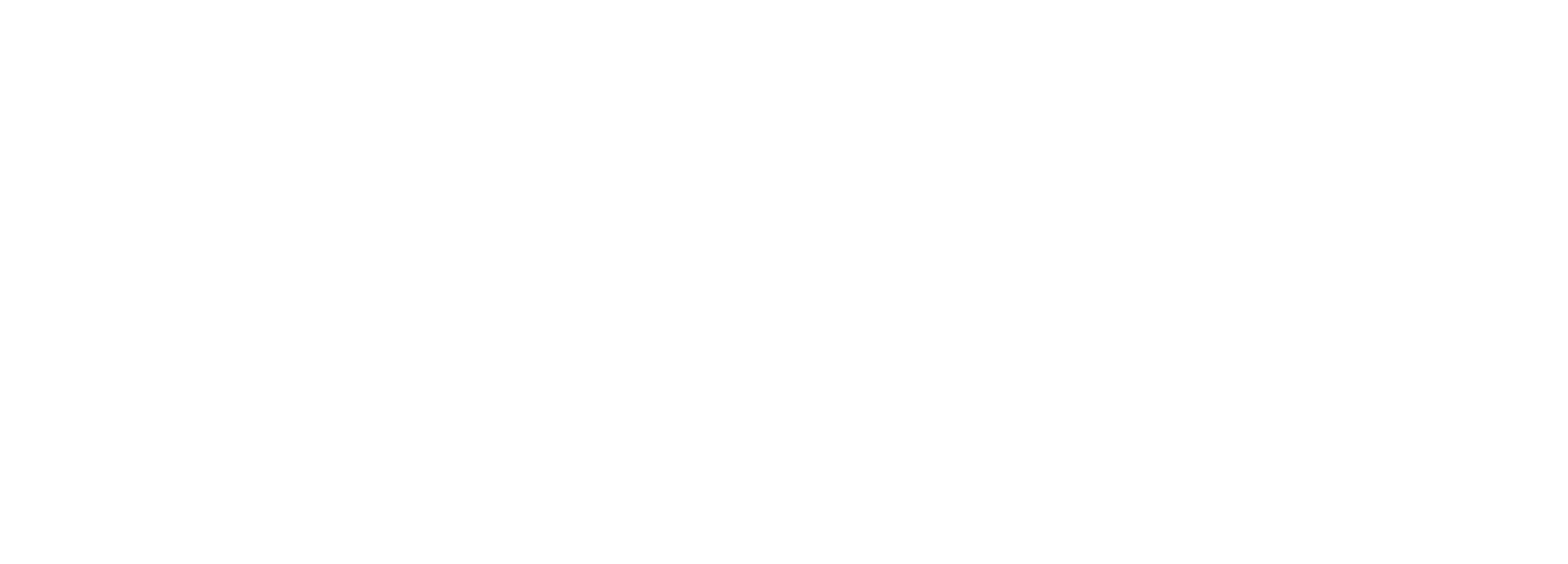 #NNIP Partners’ Meeting
DC 2022